2017-2018 CMAQ/STBG* FUNDING: STRATEGIC PARTNERSHIPS (ROUND 2)
Regional Transportation Council
June 14, 2018
* Congestion Mitigation and Air Quality Improvement Program/ 
Surface Transportation Block Grant
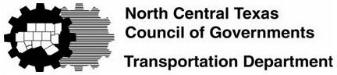 CMAQ/STBG FUNDING PROGRAMS
 = Project Selection Completed	  = Program Partially Completed
  = Pending STTC/RTC Approval
2
DRAFT
STRATEGIC PARTNERSHIPS (ROUND 2)
Purpose
Coordinate and develop partnerships with local agencies and the Texas Department of Transportation (TxDOT) to help fund high-priority projects, leverage non-RTC funds, and advance project development
Selection criteria to be considered:
Local partners are contributing more than the standard 20% match (overmatching the federal funds or paying for design, right-of-way, etc.)
Project has multiple non-RTC stakeholders/contributors
Project is of strategic importance within/to the region
PROPOSED FUNDING BY AGENCY ($ IN MILLIONS)
DRAFT
* Accounts for new funding on project only; Existing funding has already been approved in the Transportation Improvement Program (TIP) for early project phases
4
TIMELINE
5
REQUESTED ACTION
RTC approval of:
The proposed list of projects to fund through the 2017-2018 CMAQ/STBG: Strategic Partnerships (Round 2) Program
Administratively amending the 2019-2022 Transportation Improvement Program (TIP)/Statewide Transportation Improvement Program (STIP) and other planning/administrative documents to incorporate these changes.
6
QUESTIONS?
Christie J. Gotti
Senior Program Manager
817-608-2338 
cgotti@nctcog.org
Brian Dell
Transportation Planner III
817-704-5694 
bdell@nctcog.org
7